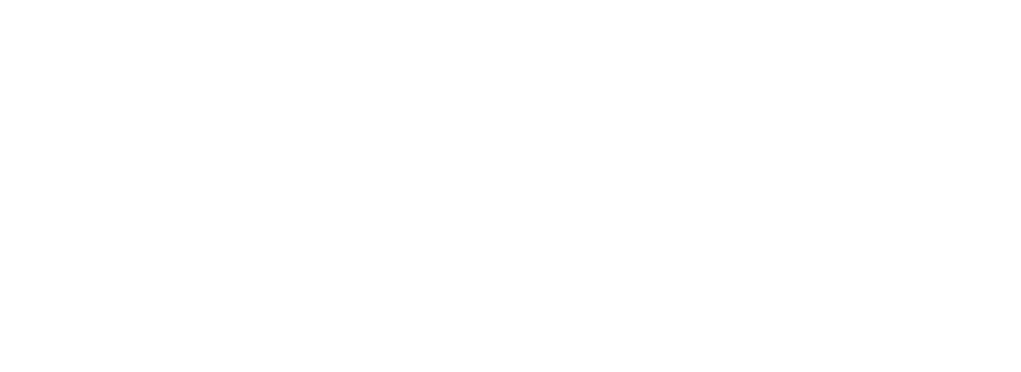 UNDERSTANDING THE TYPE 2 INFLAMMATION CONNECTION
Helping your patients with allergic rhinitis, asthma, eczema, CRSwNP, EoE and food allergies get relief
Welcome to:

UNDERSTANDING THE TYPE 2 INFLAMMATION CONNECTION
This slide deck is supported by an educational grant from Sanofi and Regeneron Pharmaceuticals, Inc.
[Speaker Notes: Hello everyone, I’m [add name] and I will be your presenter for this presentation. Thank you for joining us for this presentation on “UNDERSTANDING THE TYPE 2 INFLAMMATION CONNECTION” which has been supported by an educational grant from Sanofi and Regeneron Pharmaceuticals, Inc.]
Learning Objectives
[Speaker Notes: Our Learning objectives for this learning experience are to:
Understand the pathophysiology of Type 2 inflammation and its role in various inflammatory conditions.
Identify the clinical features, diagnostic approaches, and treatment options for allergic rhinitis, atopic dermatitis, food allergies, asthma, nasal polyps, and eosinophilic esophagitis.  
Recognize the importance of a multidisciplinary approach and the role of allergists/immunologists in managing Type 2 inflammatory conditions effectively.]
Definition
Type 2 inflammation is a result of an overactive immune response characterized by the involvement of immune cells such as eosinophils, mast cells, and type 2 helper T cells (Th2) and inflammatory mediators such as cytokines.
[Speaker Notes: Let’s begin with a definition of Type 2 inflammation.  
It is characterized by an overactive immune response involving key immune cells such as eosinophils, mast cells, and Type 2 helper T cells, or Th2 cells. This response can lead to a spectrum of atopic and inflammatory diseases affecting the skin, lungs, nasal passages, sinuses, and esophagus. Common conditions associated with Type 2 inflammation include allergic rhinitis, asthma, atopic dermatitis, chronic rhinosinusitis with nasal polyps, eosinophilic esophagitis, and food allergies. These conditions can significantly impact patients' quality of life, with chronic and debilitating symptoms such as rhinorrhea, sneezing, pruritis, chronic cough, and wheezing. 
This response can lead to a spectrum of atopic and inflammatory diseases affecting various parts of the body, including the skin, lungs, nasal passages, sinuses, and esophagus. The co-occurrence of multiple conditions can exacerbate disease severity, leading to significant impacts on quality of life.]
Case Study: John D.
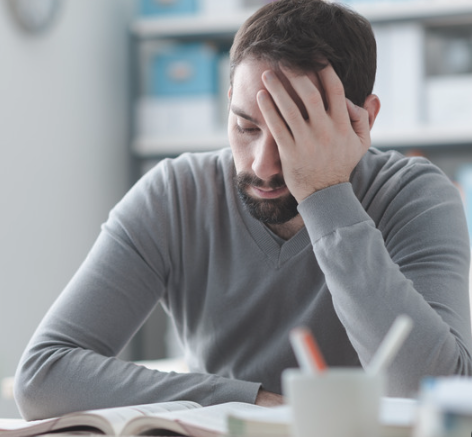 Age: 45
Gender: Male
Occupation: Office Manager
Presents with with persistent nasal congestion, wheezing, chest tightness, anosmia, and recurrent sinus infections
[Speaker Notes: Let’s examine a case study to better understand the impact of Type 2 inflammation. 
 
This is John D., a 45-year-old office manager with persistent nasal congestion, wheezing, chest tightness, anosmia, and recurrent sinus infections.]
Case Study: John D.
Exam: Bilateral nasal polyps - confirmed by CT scan of his sinuses
Spirometry - obstructive airway disease 
Skin prick tests positive for house dust mite & pet dander
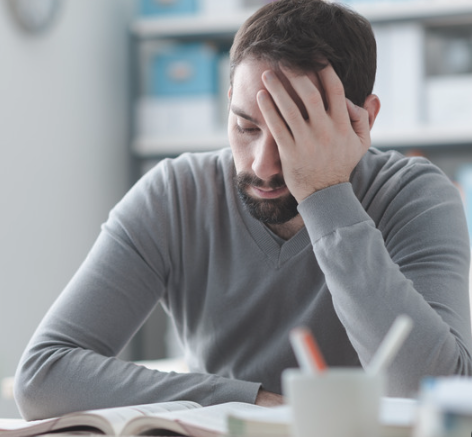 Diagnosis:
Type 2 inflammation driving:
 Asthma
Allergic Rhinitis, and 
Chronic Rhinosinusitis with Nasal Polyps
[Speaker Notes: Diagnostic tests for John D. reveal bilateral nasal polyps on exam and confirmed by CT scan of his sinuses. He has obstructive airway disease on spirometry, and positive skin prick tests for dust mite and pet dander. This case highlights the interconnected nature of these conditions and underscores the need for coordinated management to improve his quality of life.
 
We’ll come back to John later in our presentation.]
Case Study: Lisa A.
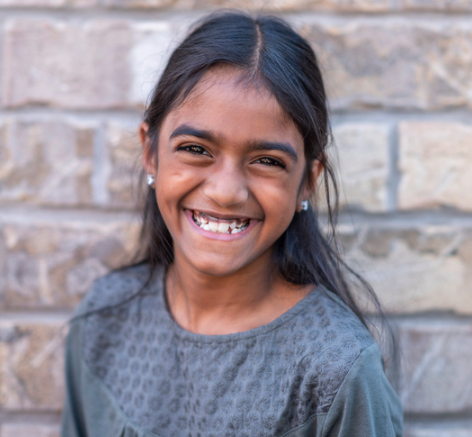 Age: 8
Gender: Female
Student in 3rd Grade
Presents with itchy skin rashes and difficulty swallowing to sneezing and lip swelling after certain foods
[Speaker Notes: Type 2 inflammation is also a pediatric concern, so we’ll look at another case study, this time focusing on Lisa A., an 8-year-old third grader. Her symptoms range from itchy skin rashes and difficulty swallowing to sneezing and lip swelling after certain foods. On exam, she has erythematous plaques in flexural areas and swollen nasal turbinates with clear discharge.]
Case Study: Lisa A.
Diagnostic tests: 
Positive allergy tests for various foods (peanuts, egg, and milk) and environmental allergens (dust mites)
Elevated IgE and peripheral eosinophils
Endoscopy by Pediatric GI - biopsies significant for eosinophilic infiltration in the esophagus.
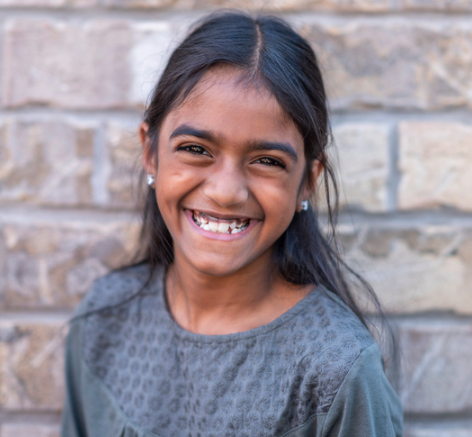 Diagnosis:
Type 2 inflammation driving AD, food allergies, allergic rhinitis, EoE
[Speaker Notes: Diagnostic tests show elevated IgE and peripheral eosinophils, and positive allergy tests for various foods (peanuts, egg, and milk) and environmental allergens (dust mites). Her endoscopy by Pediatric GI had biopsies significant for eosinophilic infiltration in the esophagus. She has multiple conditions driven by Type 2 inflammation, including atopic dermatitis, food allergies, allergic rhinitis, and eosinophilic esophagitis. 
 
This case illustrates how Type 2 inflammation can manifest across multiple conditions, emphasizing the importance of comprehensive and coordinated care.]
Understanding Type 2 Inflammation
Type 2 Inflammation is a form of immune response characterized by the activation of type 2 helper T cells (Th2), leading to the production of cytokines such as IL-4, IL-5, and IL-13

Involves eosinophils, mast cells, and IgE antibodies along with many other cells and inflammatory mediators, contributing to certain diseases
[Speaker Notes: Type 2 inflammation is a form of immune response characterized by the activation of Type 2 helper T cells, which produce cytokines like IL-4, IL-5, and IL-13. These cytokines promote the activation of eosinophils, mast cells, and IgE antibodies, contributing to certain diseases. Activation and survival of eosinophils increase inflammation in affected tissues and results in chronic inflammation, tissue damage, and remodeling.
 
While this immune response is beneficial in fighting parasitic infections, it can become dysregulated. Understanding the pathophysiology of Type 2 inflammation is critical for guiding targeted therapies that can modulate the immune response and alleviate symptoms.]
Understanding Type 2 Inflammation
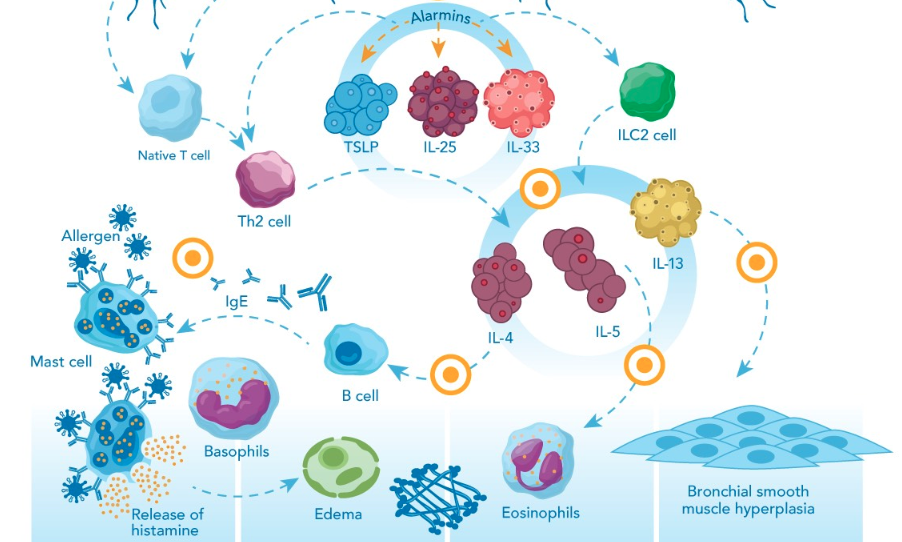 [Speaker Notes: Delving deeper, Th2 cells orchestrate the Type 2 inflammatory response by producing key cytokines. Eosinophils release toxic granules that cause tissue damage, while mast cells release histamine, contributing to allergic symptoms. These immune cells and mediators are central to the pathophysiology of Type 2 inflammation and are implicated in various conditions, including asthma, allergic rhinitis, atopic dermatitis, eosinophilic esophagitis, and food allergies. 
 
Recognizing the clinical implications of Type 2 inflammation helps guide effective management strategies.]
Common Type 2 Inflammatory Conditions
ASTHMA
ALLERGIC RHINITIS (AR)
CHRONIC RHINOSINUSTIS WITH NASAL POLYPS (CRSwNP)
ATOPIC DERMATITIS (AD)
EOSINOPHILIC ESOPHAGITIS (EoE)
FOOD ALLERGIES
[Speaker Notes: Type 2 inflammation underlies several common conditions:
 
Allergic Rhinitis (AR): Symptoms include sneezing, nasal congestion, and itchy eyes, often triggered by pollen, dust mites, and pet dander. Management typically involves antihistamines and intranasal corticosteroids.
 
Asthma: Characterized by wheezing, coughing, and chest tightness, asthma is often triggered by allergens and respiratory infections. Treatment includes inhaled corticosteroids, bronchodilators, and biologics.
 
Atopic Dermatitis (AD): Presents as dry, itchy skin and red patches, with management focusing on moisturizers, topical corticosteroids, and in some cases, biologics.
 
Chronic Rhinosinusitis with Nasal Polyps (CRSwNP): Symptoms include nasal blockage and loss of smell. Management may involve nasal corticosteroids, biologics, and, surgery.
Eosinophilic Esophagitis (EoE): EoE is a chronic allergic/immune condition affecting the esophagus, where symptoms include difficulty swallowing, food impaction, and esophageal pain. Triggers often include certain foods and environmental allergens. Management typically involves dietary modifications to eliminate trigger foods, and the use of swallowed topical corticosteroids to reduce esophageal inflammation and prevent fibrosis.  Biologic medicines may also be used.
These conditions are all interconnected by the underlying mechanism of Type 2 inflammation, and understanding them helps guide us in creating more effective, targeted treatment plans for our patients.
 
Food Allergies: Can lead to hives, swelling, and even anaphylaxis, with management centered on allergen avoidance and the use of epinephrine autoinjectors and in some patient’s immunotherapy.]
Allergic Rhinitis
Symptoms 
Sneezing, nasal congestion, runny nose, itchy eyes/nose/throat, postnasal drip
Triggers
Seasonal
Perennial
Prevalence
Affects 15% to 30% of the U.S. population
[Speaker Notes: We’ll start looking at these conditions separately.  For Allergic Rhinitis, we see symptoms that include sneezing, nasal congestion, runny nose, itchy eyes/nose/throat, and postnasal drip.
 
Triggers for AR include:
Seasonal triggers: Pollen
Perennial triggers: Dust mites, pet dander, mold
 
The prevalence of AR shows that it affects 15% to 30% of the U.S. population.]
Allergic Rhinitis
Comorbidities
40% also have asthma
17.4% have atopic dermatitis
Associated with sinusitis and sleep issues
Diagnosis 
Patient history, physical examination, allergy testing (skin prick, IgE tests)
Treatment
Medications
Allergen Avoidance
Immunotherapy
[Speaker Notes: Individuals with AR are at greater risk of suffering from other type 2 inflammatory comorbid conditions.  Individuals with AR have a 40% co-occurrence with asthma and a 17.4% co-occurrence with atopic dermatitis.  A diagnosis of allergic rhinitis has also been associated with an increased risk of sinusitis and sleep issues.
 
The diagnosis of allergic rhinitis is a clinical diagnosis made thorough history and physical examination supported by allergy testing (skin prick testing or serum testing for allergen-specific IgE ) to identify allergen triggers.
 
Pharmacological options for the treatment of allergic rhinitis include antihistamines, intranasal corticosteroids/antihistamines, leukotriene receptor antagonists, and decongestants.
Allergen Avoidance, or environmental control measures, can reduce allergen exposure.  
Examples include special dust-proof covers on pillows, mattresses and box springs to reduce dust mite exposure or removing a pet from the household in pet allergic individuals.
 
Allergen immunotherapy (AIT) is considered the only disease-modifying treatment available at present for allergic disorders.  Immunotherapy, in the form of subcutaneous immunotherapy (SCIT) or sublingual immunotherapy (SLIT), can be used for long-term management and to induce allergen specific tolerance.]
Asthma
Symptoms 
Coughing, wheezing, shortness of breath, chest tightness, especially at night or after exercise
Types 
Allergic Asthma
Non-Allergic Asthma
Exercise-Induced Bronchoconstriction
Occupational Asthma
Prevalence 
Affects over 25 million people in the U.S., including 6 million children
[Speaker Notes: Moving on to asthma, we know that this is a chronic condition of the lungs where the airways become inflamed, narrow and swollen, and produce extra mucus.  This inflammation of the airway leads to symptoms.
 
Symptoms of asthma include wheezing, coughing, chest tightness, and shortness of breath.  Symptoms can increase at night or after exercise.
 
Asthma is a complex and heterogeneous disease that includes various phenotypes sharing a common pathway of airway obstruction from bronchial smooth muscle constriction and inflammation of airway mucosa. Phenotypes, such as allergic asthma , non-allergic asthma, exercise induced bronchoconstriction, and occupational asthma characterize asthma  and may help identify specific triggers and help guide treatment.
 
Asthma affects approximately 25 million people in the U.S., including 6 million children. Asthma accounts for almost 1 million emergency room visits and  95, 000 hospitalizations a year in the U.S.. In 2021, 3,517 people died from asthma.]
Asthma
Comorbidities
24% of adults have multiple type 2 inflammatory conditions
Up to 60% have chronic rhinosinusitis with nasal polyps (CRSwNP)
Diagnosis 
Patient history and symptom evaluation, physical examination
Lung function tests (spirometry), FeNO
Allergy testing for triggers
Treatment
Medications
Avoidance Procedures
Management
[Speaker Notes: Comorbid T2 or allergic conditions are very common in individuals with asthma.  It has been reported that 24% of adults with moderate-to-severe asthma have multiple type 2 inflammatory conditions.  For example, up to 60% of severe asthma cases have chronic rhinosinusitis with nasal polyps (CRSwNP).
 
Diagnosis of asthma starts with a history and physical exam that is consistent with chronic or recurrent respiratory symptoms. Because asthma is characterized by variable expiratory airflow limitation, lung function is most reliably assessed by spirometry. Positive bronchodilator responsiveness (reversibility) test with spirometry help confirm variable expiratory airflow limitation.  Other test that may be used in confirming an asthma diagnosis include methacholine bronchial provocation testing, FeNO (fractional concentration of exhaled nitric oxide) a marker of airway inflammation, and peak expiratory flow monitoring. Allergy testing can be useful to identify potential triggers.

Asthma management and treatment centers on the control of asthma symptoms and the reduction of risk for exacerbations, developing persistent airflow limitation, and medication side-effects. Asthma management is a continual cycle of assessment of symptoms and risk, treatment, and review of the patient’s response to treatment. Optimized asthma management, including inhaled therapy and non-pharmacologic strategies, are utilized to achieve optimal asthma control.  Maintenance medications, such as ICS, ICS-LABA, ICS-LABA-LAMA), and LTRAs, are intended to be used continuously, even when the person does not have asthma symptoms.  Reliever medications, such as ICS-formoterol, ICS-SABA, and SABA, should be provided to all patients for as-needed relief of breakthrough symptoms. Avoidance of air pollutants, environmental tobacco exposure, and indoor and outdoor allergens are important non-pharmacological interventions utilized in asthma management.]
Atopic Dermatitis (AD)
Symptoms 
Itchy, dry, and inflamed skin; red patches; lichenification
Types
Infantile 
Childhood 
Adult 
Prevalence 
Affects up to 25% of children and 2-3% of adults
[Speaker Notes: We turn our attention to atopic dermatitis, or atopic eczema. This is a chronic relapsing and remitting inflammatory skin disease. The pathogenesis of atopic dermatitis is multifactorial, involving genetic, immunologic, and environmental factors that disrupt the epidermis. 
Symptoms include pruritus;  dryness or xerosis; erythematous papules, patches, or plaques; and lichenification.
 
Atopic dermatitis symptomatology and distribution depend on the patient's age at presentation- infantile, childhood, or adult and AD affects up to 25% of children and 2-3% of adults.]
Atopic Dermatitis (AD)
Comorbidities
46% have multiple type 2 conditions
31% also have asthma
Associated with food allergies and allergic rhinitis
Diagnosis 
Clinical evaluation of skin symptoms and family history
Allergy testing to identify triggers
Treatment
Moisturizing skin
Topical Treatments
Systemic Treatments
[Speaker Notes: Compared with individuals who do not have atopic dermatitis, those who have AD are more likely to develop food and environmental allergies, asthma, and allergic rhinitis.  It has been reported in individuals with moderate-to-severe AD 31% have asthma and 46% have multiple type 2 conditions.
 
Atopic dermatitis is a clinical diagnosis with no definitive laboratory test.  Essential features for a diagnosis of AD include a history of a chronic relapsing and remitting inflammatory skin condition, pruritus, eczema, and typical morphology and age specific distribution.  Allergy testing may be utilized to identify triggers and to guide allergen-specific immunotherapy.
Maintenance management should include liberal application of fragrance-free emollients (moisturizers) and regular bathing helps hydrate and cleanse the skin.
 
Pharmaceutical treatment decisions are based on disease severity.  They include:
Topical Treatments: Corticosteroids, calcineurin inhibitors, phosphodiesterase inhibitors, JAK inhibitors
Systemic Treatments: Biologics, oral JAK inhibitors for moderate to severe AD who had an inadequate response to standard therapy]
Chronic Rhinosinusitis with Nasal Polyps (CRSwNP)
Symptoms 
Nasal blockage, decrease or loss of taste and smell, facial pain, postnasal drip, snoring
Prevalence 
Affects 1-4% of the population; more common in adults aged 40-60
[Speaker Notes: Chronic rhinosinusitis with nasal polyps is characterized by inflammation of the nasal mucosa and paranasal sinuses with inflammatory hyperplastic growths that protrude into the nasal passages.
 
It is important to evaluate for the presence of the 4 cardinal symptoms: rhinorrhea, nasal congestion, facial pressure/pain, and hyposmia (reduced ability to smell).
 
CRSwNP affects 1-4% of the population; more common in adults aged 40-60.]
Chronic Rhinosinusitis with Nasal Polyps (CRSwNP)
Comorbidities
69% have multiple type 2 conditions
50% also have asthma
Associated with aspirin/NSAID sensitivity and allergic rhinitis
Diagnosis 
Nasal endoscopy and CT scan for sinus evaluation
Treatment
Medications
Biologics
Surgery
[Speaker Notes: Like other T2 inflammatory conditions, CRSwNP is associated with other T2 comorbidities.  69% with moderate-to-severe CRSwNP have multiple type 2 conditions.  It has been reported that 50% of those with CRSwNP also have asthma.  CRSwNP is also associated with aspirin sensitivity and allergic rhinitis.
 
The diagnosis of CRS with  nasal polyps is based on a combination of history, physical examination, and nasal endoscopy and/or a sinus CT scan. Nasal examination often by nasal endoscopy confirms the diagnosis of nasal polyps. A sinus CT scan is helpful because it documents the extent of sinus disease.
 
Treatments include:
Medications: Nasal corticosteroids, oral corticosteroids, saline irrigation.
Biologic medications: For moderate to severe cases resistant to standard treatments as add-on maintenance treatment for inadequately controlled CRSwNP.
Surgery: Endoscopic sinus surgery to remove nasal polyps not controlled with conventional therapy. Nasal polyps often recur despite surgery and long-term treatment if medications is necessary.]
Eosinophilic Esophagitis (EoE)
Symptoms 
Dysphagia (difficulty swallowing), food impaction, chest pain, heartburn, regurgitation
Types
Pediatric: Feeding difficulties, failure to thrive
Adult: Dysphagia and esophageal strictures
Prevalence 
Affects 1 in 2,000 people; increasing recognition and diagnosis
[Speaker Notes: Eosinophilic esophagitis (EOE) is a Type 2 inflammatory condition where the esophagus becomes inflamed, narrowed, and can develop rings or abscesses. The inflammation and tissue damage causes dysphagia (trouble swallowing) and food impactions. EOE is characterized by eosinophil infiltration into the esophageal mucosa. 
Symptoms of EOE include dysphagia (difficulty swallowing), food impaction, chest pain, heartburn, and regurgitation.
 
EOE can affect infants to adults. Infants and young children usually present with feeding difficulties, choking, vomiting, abdominal pain, abnormal feeding progression- failure to advance past liquids/soft solids, and failure to thrive.  Adolescents and adults present with dysphagia, severe heartburn, vomiting/regurgitation, and food impactions.
 
EOE affects 1 in 2,000 people. The reported prevalence of EoE has been increasing worldwide partially due to increased awareness and interest in the condition.]
Eosinophilic Esophagitis (EoE)
Comorbidities
75% have multiple type 2 inflammatory conditions
12-68% also have asthma
Often associated with food allergies and atopic dermatitis
Diagnosis 
Endoscopy with biopsy to detect eosinophilic infiltration in the esophagus
Allergy testing for food and environmental triggers
Treatment
Dietary Management
Medications - Biologics
Esophageal Dilation
[Speaker Notes: 75% of individuals with EOE have multiple type 2 inflammatory conditions. EOE is often associated with food allergies and atopic dermatitis.  12-68% also have asthma
Currently, eosinophilic esophagitis is diagnosed by upper endoscopy and biopsy to detect eosinophilic infiltration in the esophagus. Allergy testing for food and environmental triggers may be considered to identify potential triggers.
 
EOE has several treatment approaches.  Dietary Management includes elimination diets targeting allergens identified by allergy testing, empiric six food elimination diet (milk, eggs, wheat, soy, peanuts/tree nuts, fish/shellfish), or elemental diets.  Medications used to treat EOE include proton pump inhibitors (PPIs), swallowed topical corticosteroids, and an FDA approved biologic. Esophageal dilation may be needed for severe strictures causing esophageal obstruction.]
Food Allergies
Symptoms 
Hives, swelling, abdominal pain, vomiting, anaphylaxis
Common Allergens 
Peanuts, tree nuts, eggs, milk, soy, wheat, fish, shellfish, sesame
Prevalence 
Affects 1 in 13 children and 1 in 10 adults in the U.S.
[Speaker Notes: Food allergy occurs when the body has a specific and reproducible immune response to a certain food.  
 
Symptoms can include hives, swelling, abdominal pain, vomiting, coughing, wheezing- anaphylaxis.
 
In the United States the top nine allergens include milk, eggs, fish, crustacean shellfish, wheat, soy, peanuts, tree nuts, and sesame.
 
Food allergies affect an estimated 1 in 13 children and 1 in 10 adults in the U.S.]
Food Allergies
Comorbidities
16-29% of children have atopic dermatitis
67% of people with eosinophilic esophagitis have food allergies
Often associated with asthma and allergic rhinitis
Diagnosis 
Detailed history of reactions and triggers
Skin prick tests and specific IgE blood tests
Oral food challenges under medical supervision
Treatment
Avoidance
Emergency Preparedness
Immunotherapy
Biologics
[Speaker Notes: Like other allergic or atopic diseases, food allergy is associated with other comorbid atopic T2 driven conditions such as allergic rhinitis, asthma, atopic dermatitis, and eosinophilic esophagitis.  It has been reported that 16-29% of children with food allergies have atopic dermatitis.  It has also been reported that 67% of people with eosinophilic esophagitis have food allergies.
 
Diagnosis of food allergy is based on a history of systemic symptoms following the ingestion of a specific food which is supported by sensitization to that specific food by skin prick testing and/or specific IgE testing. An oral food challenge (OFC), is a medical procedure in which a food is eaten slowly, in gradually increasing amounts, under medical supervision, to accurately diagnose or rule out a true food allergy.
 
The current standard of care for food allergy is strict avoidance of the identified food allergen, carrying an epinephrine deliver device, and treating food anaphylaxis with epinephrine.
Epinephrine is first line and only approved treatment for anaphylaxis. Other types for immunotherapy are in the pipeline.
 
The FDA has approved a biologic to reduce allergic reactions, including severe reactions such as anaphylaxis, following accidental exposure to one or more foods.

The FDA has also approved one standardized oral immunotherapy (OIT) product for peanut allergy, which has an indication to reduce the incidence and severity of allergic reactions, including anaphylaxis, after accidental exposure to peanut in patients aged 4 to 17 years with a confirmed diagnosis of peanut allergy.]
Connection Between Conditions
Comorbidities:
Patients often have multiple conditions, such as asthma, allergic rhinitis, and atopic dermatitis
Conditions like CRSwNP and EoE frequently co-occur with asthma and food allergies, respectively
[Speaker Notes: An overexpression of type 2 inflammatory pathways, involving activation of T helper type 2 cells and type 2 innate lymphoid cells, significantly contributes to the pathogenesis of asthma, allergic rhinitis (AR), atopic dermatitis (AD), chronic rhinosinusitis with nasal polyps (CRSwNP), eosinophilic esophagitis (EoE), and food allergy. This common underlying pathology leads to the frequent co-existence of these conditions with varying levels of severity.  This places a high burden on affected individuals and their families, as comorbidity leads to increased severity of disease and complex management strategies to address each condition. 
 
The high prevalence of co-existing diseases in these patients highlights the importance of assessing comorbidities as part of routine care and the need for an integrated, multidisciplinary treatment approach to address underlying type 2 inflammation.]
Role of Allergists and Immunologists
[Speaker Notes: Specialist Care can make all of the difference in making the Type 2 inflammation connection.
 
They bring expertise to the table.
Allergists and immunologists are trained to diagnose and manage type 2 inflammatory conditions such as asthma, allergic rhinitis, atopic dermatitis, CRSwNP, EoE, and food allergies.
Specialists provide accurate diagnoses, identify triggers, and tailor treatment plans based on individual patient needs.
 
They are familiar with advanced therapies.
They have access to the latest treatments, including biologics and immunotherapy, to effectively manage complex and severe cases.
The have the ability to monitor and adjust treatment plans for optimal outcomes.
 
It’s vital to consider a multidisciplinary approach to treatment:
Collaboration: Work closely with other healthcare providers such as primary care physicians, dermatologists, gastroenterologists, and pulmonologists to ensure comprehensive care
Coordinate care plans that address all aspects of a patient's health, reducing the risk of complications and improving quality of life
 
Patient education helps to empower people to live their best lives.  Patient education improves patient outcomes as it:
Educates patients and families about condition management, allergen avoidance, and emergency preparedness
Empowers patients with self-management skills to control symptoms and prevent exacerbations
 
Holistic Management can integrate lifestyle modifications and environmental controls into treatment plans and focus on both immediate symptom relief and long-term disease control.]
Diagnostic Approaches
Chronic Rhinosinusitis with Nasal Polyps (CRSwNP)Nasal endoscopy and CT scans
Allergic RhinitisAllergy Skin prick tests 
Specific IgE blood tests to identify allergens
Nasal examination
Eosinophilic Esophagitis (EoE)Endoscopy with biopsy
Food and environmental allergy testing
AsthmaSpirometry
FeNO
Allergy testing
Atopic DermatitisClinical evaluation
Allergy testing
Food Allergies
Food allergy testing
Oral Food challenges
[Speaker Notes: It is critical to utilize the appropriate diagnostic approach to ensure an accurate diagnosis so that targeted treatment of Type 2 inflammation can be tailored to the condition at hand.
 
Here is a summary of the diagnostic approaches for each Type 2 Condition.
 
Allergic Rhinitis
Skin prick tests and specific IgE blood tests to identify allergens
Nasal examination for signs of inflammation
. 
Asthma
Spirometry to assess lung function and identify obstructive patterns
FeNO testing
Allergy testing to determine triggers
 
Atopic Dermatitis
Clinical evaluation of skin lesions and patient history
Allergy testing for potential triggers, including foods and environmental factors
 
Chronic Rhinosinusitis with Nasal Polyps (CRSwNP)
Nasal endoscopy and CT scans to evaluate sinus and polyp structure
 
Eosinophilic Esophagitis (EoE)
Endoscopy with biopsy to detect eosinophilic infiltration in the esophagus
Food and environmental allergy testing
 
Food Allergies
Food testing
Oral food challenges]
Role of Allergists in Accurate Diagnosis
[Speaker Notes: Allergists play a critical role in the accurate diagnosis of Type 2 inflammatory conditions due to their specialized knowledge. They have the expertise to interpret diagnostic results and distinguish between similar conditions, which is crucial in providing a comprehensive diagnosis, especially when multiple overlapping conditions are present. Allergists also tailor testing based on patient history and symptoms, recommending and performing advanced diagnostic procedures when necessary. 
 
By integrating diagnostic data with clinical observations, allergists develop personalized treatment plans that are both accurate and effective. Collaboration with other specialists is key to ensuring all aspects of the patient's health are considered.]
Treatment Strategies
Individualized Approach:
Tailor treatments based on specific condition(s), severity, and patient lifestyle
Address unique triggers and symptoms for each patient to optimize outcomes
Comprehensive Management:
[Speaker Notes: Effective treatment of Type 2 inflammatory conditions requires a personalized approach that considers the severity of the condition, the patient's lifestyle, and specific triggers. A comprehensive management plan might include a combination of topical, oral, and inhaled medications, as well as biologics and immunotherapy for severe or complex cases. 
 
Environmental controls, such as strategies to reduce allergen exposure at home and work, are also critical. Additionally, multidisciplinary coordination ensures holistic care, while patient education and empowerment are vital for treatment adherence. Regular outcome monitoring allows for the adjustment of treatment strategies based on patient progress and feedback.]
Revisit Case Study: John D.
Age: 45
Gender: Male
Occupation: Office Manager
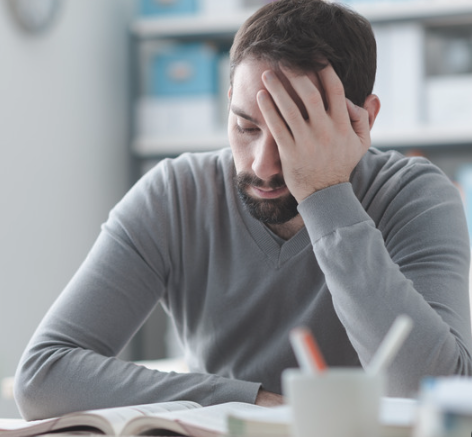 Diagnosis:
Type 2 inflammation driving asthma, AR, and CRSwNP
[Speaker Notes: Let’s revisit the case of John D., the 45-year-old office manager diagnosed with Type 2 inflammation that drives his asthma, allergic rhinitis, and chronic rhinosinusitis with nasal polyps (CRSwNP). John’s case illustrates the interconnectedness of these conditions, all of which are influenced by Type 2 inflammation. Given the overlap and complexity, his treatment plan needs to be comprehensive and multifaceted.
 
Integrated Treatment Plan: For asthma management, John is prescribed inhaled corticosteroids and long-acting beta-agonists to maintain control. In addition, leukotriene receptor antagonists are used to address both asthma and allergic rhinitis, providing a more targeted approach. His allergic rhinitis is managed with intranasal corticosteroids and antihistamines, alongside allergen avoidance strategies tailored to his specific triggers at home and work. For CRSwNP, the treatment involves oral corticosteroids for acute polyp management, saline irrigation to maintain nasal passage health, and biologics to reduce inflammation and prevent recurrence.
 
Lessons Learned: John’s case underscores several key lessons:
 
Holistic Approach: The interconnectedness of Type 2 inflammatory conditions means they must be treated concurrently to achieve the best outcomes. Regular follow-ups are essential to monitor John’s response to treatment and make necessary adjustments. This proactive approach helps prevent exacerbations and ensures that each condition is kept under control.
 
Patient-Centric Care: Engaging John in his treatment process is crucial. Educating him about his conditions, the benefits of his medications, and potential side effects helps foster adherence. By understanding why he is taking each medication, John is more likely to follow his treatment plan, which is key to long-term success.
 
Collaboration and Communication: Effective management of John’s complex conditions requires coordinated care among his allergist, pulmonologist, and ENT specialist. Regular communication between these providers ensures that all aspects of his health are considered, leading to a cohesive and comprehensive treatment strategy. Maintaining open communication with John is equally important, providing him with ongoing support and enabling timely adjustments to his care plan.
 
Best Practices: John’s case highlights several best practices in managing patients with multiple Type 2 inflammatory conditions:
Implement Personalized and Adaptive Treatment Strategies: Tailoring treatments to John’s specific needs, adjusting as his conditions evolve, ensures that his care remains effective over time.
Focus on Preventive Measures and Early Intervention: By proactively managing triggers and implementing early interventions, we can reduce the likelihood of exacerbations and maintain stability in John’s health.
Utilize Emerging Therapies: For complex cases like John’s, emerging therapies such as biologics play a vital role. These treatments can address multiple conditions simultaneously, offering a more integrated approach to care.
 
In summary, John’s case serves as a powerful reminder of the importance of treating Type 2 inflammatory conditions holistically, engaging the patient in their care, fostering collaboration among specialists, and staying at the forefront of treatment advancements. By adhering to these principles, we can significantly improve patient outcomes and quality of life.]
Revisit Case Study: Lisa A.
Age: 8
Gender: Female
Student in 3rd Grade
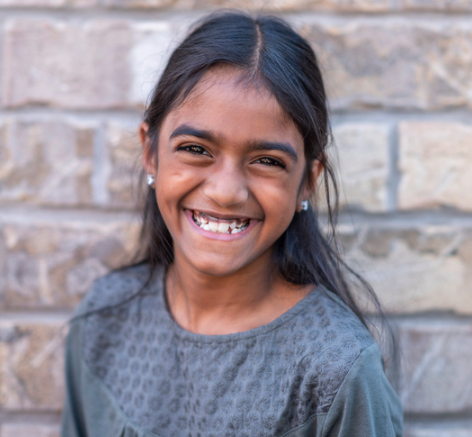 Diagnosis:
Type 2 inflammation driving AD, food allergies, allergic rhinitis, EoE
[Speaker Notes: Now, let’s revisit the case of Lisa A., an 8-year-old third grader diagnosed with multiple conditions driven by Type 2 inflammation, including atopic dermatitis, food allergies, allergic rhinitis, and eosinophilic esophagitis (EoE). Lisa’s case is a prime example of the challenges posed by managing interconnected conditions that all stem from the same underlying inflammatory process.
 
Integrated Treatment Plan: Lisa’s treatment plan must address each of her conditions simultaneously:
 
Atopic Dermatitis: The management of her skin inflammation involves the regular use of emollients to maintain skin hydration and topical corticosteroids to control flare-ups. Avoidance of known irritants and allergens identified through testing is essential to reduce the frequency of exacerbations.
 
Food Allergies: Given the severity of her food allergies, Lisa follows a strict elimination diet that excludes peanuts, eggs, and dairy—her identified allergens. An epinephrine autoinjector is prescribed and kept on hand at all times for emergency use in the event of accidental exposure.
 
Allergic Rhinitis: To control her allergic rhinitis, especially during allergy seasons, Lisa uses intranasal corticosteroids and oral antihistamines. Environmental controls, such as minimizing exposure to pollen and dust mites, are also implemented to reduce symptoms.
 
Eosinophilic Esophagitis: For her EoE, dietary management involves eliminating trigger foods that cause inflammation, while swallowed topical corticosteroids are used to reduce esophageal inflammation and prevent complications.
Lessons Learned: Lisa’s case provides several important lessons for managing patients with multiple Type 2 inflammatory conditions:
Comprehensive Management: To improve Lisa’s overall health outcomes, it’s critical to address all of her conditions simultaneously. This approach ensures that each condition is managed effectively without exacerbating others. Regular follow-ups are vital to assess treatment efficacy and make necessary adjustments, ensuring that her care plan evolves with her needs.
Patient and Family Education: Educating Lisa’s family on recognizing and managing symptoms is a cornerstone of her care. They must be well-informed about her conditions and how to handle emergencies, particularly allergic reactions. Providing guidance on emergency preparedness, including the proper use of an epinephrine autoinjector, empowers the family to respond swiftly and effectively in critical situations.
Collaboration with Specialists: Given the complexity of Lisa’s case, collaboration with dermatologists, gastroenterologists, and allergists is essential. A multidisciplinary approach ensures that all aspects of her health are managed holistically, with each specialist contributing their expertise to optimize outcomes.
 
Best Practices: Lisa’s case also highlights several best practices for managing complex cases like hers:
Implement Personalized Treatment Plans: Each of Lisa’s conditions is influenced by specific triggers and symptoms. Personalizing her treatment plan based on these factors is crucial to achieving the best results and reducing the risk of complications.
Focus on Proactive Management: Proactively managing her conditions helps prevent exacerbations and complications, ensuring that Lisa can lead a more stable and comfortable life. Early intervention when symptoms worsen is key to maintaining control over her health.
Encourage Adherence Through Education and Support: Ensuring that Lisa and her family understand the importance of adherence to her treatment plan is essential. Ongoing education and support can help them stay on track, which is critical for long-term success in managing her conditions.
 
In summary, Lisa’s case underscores the importance of a comprehensive and personalized approach to managing Type 2 inflammatory conditions. By addressing each condition holistically, educating and empowering her family, and fostering collaboration among specialists, we can significantly improve her quality of life and health outcomes. Through these efforts, we not only treat the symptoms but also help prevent future complications and ensure a brighter, healthier future for Lisa.]
Resources and Support
[Speaker Notes: In the management of Type 2 inflammatory conditions, having access to the right resources and support is essential for both healthcare providers and patients. This slide outlines some of the key resources available that can enhance care delivery and empower patients to take an active role in managing their health.
 
Resources for Healthcare Providers:
Clinical Guidelines: Staying current with the latest clinical guidelines is crucial for providing evidence-based care. Resources from professional organizations like the American College of Allergy, Asthma, and Immunology (ACAAI) offer up-to-date guidelines that help inform treatment decisions and ensure consistency in managing Type 2 inflammatory conditions across different settings.
 
Educational Materials: Continuous learning is vital in a rapidly evolving field. Healthcare providers can utilize a variety of educational resources such as webinars, podcasts, and online courses to stay informed about advancements in Type 2 inflammation. These tools provide ongoing education on the latest diagnostic techniques, treatment options, and emerging therapies, ensuring that providers remain at the forefront of patient care.
 
Multidisciplinary Collaboration: Effective management of complex conditions often requires a collaborative approach. Engaging with networks and forums allows healthcare providers to connect with other specialists, fostering multidisciplinary collaboration that enhances patient outcomes. By working together, providers can address the full spectrum of a patient’s health needs.
 
Research and Innovation: Keeping abreast of the latest research findings and innovations is essential for improving patient care. Medical journals, conferences, and other sources of scientific literature provide insights into emerging therapies and new approaches to managing Type 2 inflammation. By integrating the latest research into practice, healthcare providers can offer cutting-edge treatments to their patients.
 
Patient Education and Support Tools:
Educational Resources: Empowering patients with knowledge is key to successful disease management. Providing patients with brochures, websites, and mobile apps that explain their conditions and treatments in simple terms can help them better understand their health and the importance of their treatment plan. Clear and accessible information supports informed decision-making and encourages adherence to prescribed therapies.
Support Groups: Emotional support plays a significant role in managing chronic conditions. Encouraging patients to participate in support groups and online communities allows them to connect with others who share similar experiences. These platforms offer a space for shared learning, encouragement, and coping strategies, helping patients feel less isolated and more supported in their journey.
Self-Management Tools: Technology offers a range of tools that can help patients manage their conditions more effectively. Recommending apps for symptom tracking, medication reminders, and lifestyle modifications empowers patients to take control of their health. These tools make it easier for patients to monitor their progress, adhere to their treatment plan, and make informed adjustments as needed.
Emergency Preparedness: Preparing patients for potential emergencies is a critical aspect of their care. Educating them on the proper use of emergency medications, such as epinephrine autoinjectors, and providing them with clear action plans for severe reactions can save lives. Ensuring that patients know when and how to use these tools is essential for their safety.
Communication and Follow-Up: Establishing regular communication channels is vital for ongoing support and ensuring that patients feel connected to their care team. Whether through follow-up appointments, phone calls, or digital platforms, maintaining open lines of communication allows healthcare providers to address questions, monitor progress, and make timely adjustments to the treatment plan. This ongoing engagement is key to sustaining patient adherence and optimizing outcomes.
 
In summary, leveraging these resources and tools not only enhances the quality of care but also empowers both healthcare providers and patients to work together toward better health outcomes. By staying informed, collaborating across disciplines, and providing comprehensive support, we can ensure that patients with Type 2 inflammatory conditions receive the highest standard of care.]
Conclusion
[Speaker Notes: As we reach the conclusion of this presentation, it’s essential to highlight some of the most critical takeaways that can significantly impact the management of Type 2 inflammatory conditions. Our focus on early diagnosis, comprehensive management strategies, and the role of collaboration and education cannot be overstated.
Importance of Early Diagnosis: Early identification and diagnosis of Type 2 inflammatory conditions are absolutely crucial. By recognizing these conditions in their early stages, we can prevent disease progression, reduce the severity of symptoms, and enhance the overall quality of life for our patients. Timely intervention allows us to implement treatment strategies that can halt or slow the advancement of these conditions, minimizing long-term complications and improving patient outcomes. Early diagnosis is not just about identifying a condition but doing so when the potential for positive impact is greatest.
Comprehensive Management Strategies: Once a diagnosis is made, a personalized and comprehensive management plan is essential. Effective management of Type 2 inflammatory conditions requires more than just prescribing medications. It involves integrating medications, lifestyle modifications, and multidisciplinary care into a cohesive strategy tailored to the patient’s unique needs. A holistic approach ensures that all aspects of the patient’s health are addressed, reducing the risk of comorbidities and improving overall well-being. By considering the physical, emotional, and environmental factors that contribute to these conditions, we can provide care that truly meets the needs of each patient.
Role of Collaboration and Education: Finally, the role of collaboration and education is central to the success of managing Type 2 inflammatory conditions. Collaboration among healthcare providers, patients, and support networks is vital. This teamwork ensures that care is coordinated and comprehensive, with all parties working together to achieve the best possible outcomes. Continuous education and empowerment of patients are equally important. When patients understand their conditions and the rationale behind their treatment plans, they are more likely to adhere to their therapies. This leads to improved long-term outcomes and a higher quality of life.
In conclusion, the effective management of Type 2 inflammatory conditions hinges on early diagnosis, a comprehensive and personalized approach to care, and strong collaboration among healthcare providers and patients. By prioritizing these elements, we can significantly improve the lives of those affected by these conditions. Let’s continue to work together to ensure that our patients receive the highest standard of care, from early detection to long-term management.]